SIGN STRUCTURE INSPECTION & RATING
Introduction
Definition – sign or multiple signs with area >4 m2
Signing for Interchanges – normally have associated BF #
Naming Convention 
Site file number  75760 
Visual identifiers
Z = sign structure
W, E, N, or S = direction of approach
Structure number 2 = 2nd structure (travelling north)
Example 75760-ZN-2
Numbering convention – 1st sign come to (farthest away) is #1
If another sign is added all signs in that direction get re-numbered
1
Introduction
Refer to Chapter 15 in BIM Manual

Other sections on form are rated consistent with other structures (e.g. Approach Road and Approach Guardrail) 

Rating and Recording requirements same as for other structures

Measure and record vertical clearance if possible

Minimum acceptable VC on provincial highways is 6m**. If VC on form is <6m – or if inspector suspects VS is not accurate recommend L2 VC
2
Inventory Data
Utilities
Verify and update
Chapter 4 BIM Manual
Note and record location within 200 m

Many structures have lights

Others have hi-vis sign resolution

Report hazards with utilities immediately (LRN 12/48 hrs)
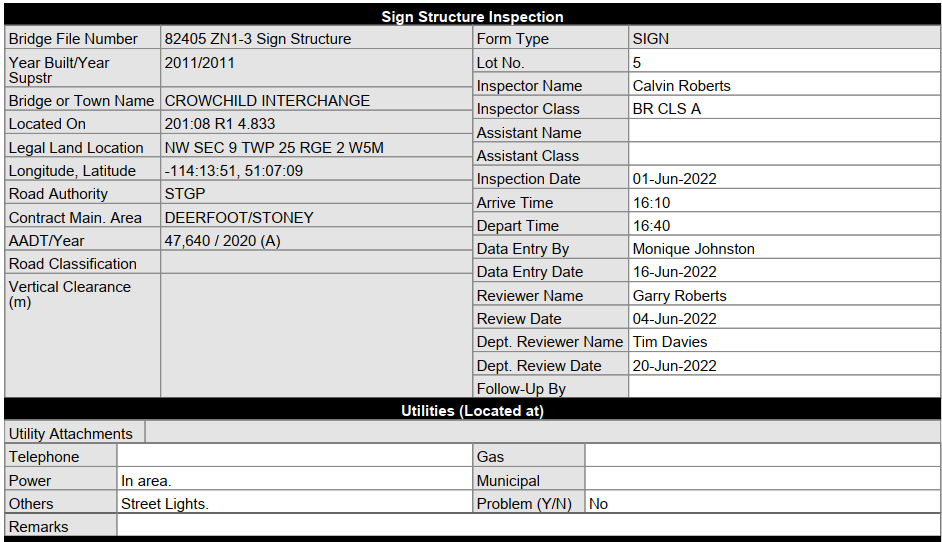 3
Approach Road / Safety Features
Horizontal and vertical alignment
Rate same as Chapter 6 of BIM
Traffic Safety Features 
Advance warning light, flashing lights, barriers, signs, impact attenuators
Rate function and condition – refer to 15.5.2
Guardrail (rate barriers as TSF)
Inspect and rate according to 15.5.3 – 20 m each direction from sign
Record length and termination Type
Meets standard  Yes / No (if “No” explain why)
Current preferred system is flexible HTCB
Refer to 15.5.3.1 for other system types
4
Substructure
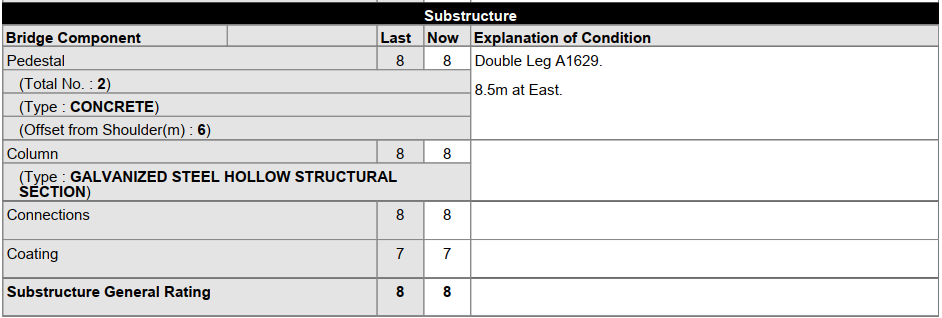 Substructure accommodates
Dead Load of sign structure
Live Loads such as wind, collision
5
Substructure (Cont’d)
Pedestal
Provides base for column attachment 
Record number and type (usually concrete, maybe steel)
Measure and record offset from EOP to c/l of pedestal 
record min. if more than one present and record offset in comment area if other
Comment if top of pedestal <850 mm above ground
Defects affecting load carrying capacity rate 3 or less
Check for scaling, spalling or corrosion (light scaling not serious)
6
Substructure (Cont’d)
Column
Carries bridge loads to pedestal
Confirm Steel Ident Tag on column matches form
Generally steel (HSS); susceptible to deicing salts and vehicle damage
Check vertical alignment 
Check weld stiffeners at bottom of columns (if present)
Check for collision damage
Check surface condition, welds, connections, etc.
Heavy corrosion or pitting rate 4 or less
Cracks rate 3 or less
7
Substructure (Cont’d)
Connection / Bearings
refers to column-to-pedestal connection
corrosion resulting in loss of section rate 4 or less 
missing or loose nuts, rate 4 or less (suggest missing nuts =3 unless lock nut)
check all welds for cracks – if present rate 3 or less

Coating
refers to coating on column (typically galv) and pedestal (typically none) 
top coat deteriorated, primer intact – or no corrosion but touch up req’ rate 5
pitting and / or loss of section (5%) rate 4 or less
pitting and / or loss of section (>10%) rate 3 or less
8
Superstructure
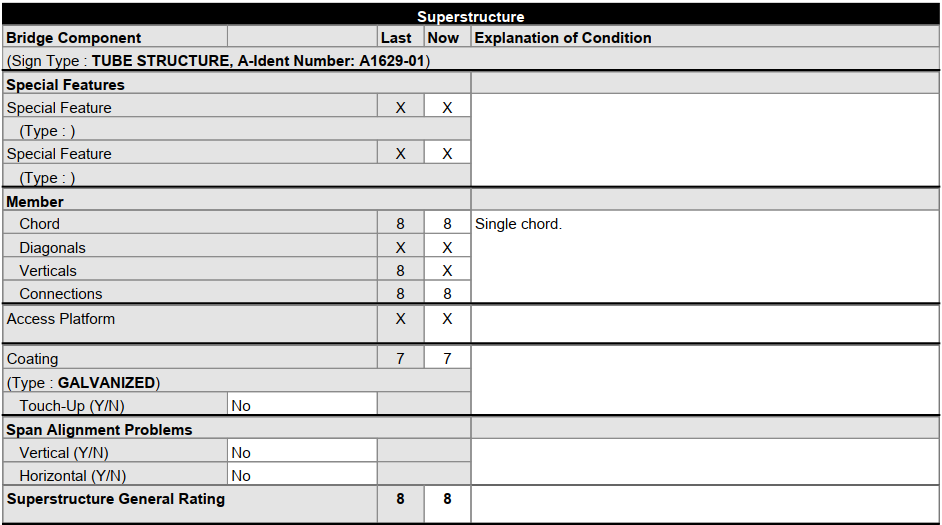 Refers to portion attached to columns and spanning the road
9
Superstructure  (Cont’d)
Special Features

Refers to temporary or permanent

Not items identified as Traffic Safety Features

Typical examples
high load indicators, 
special lighting, 
hazard signing or flashers, 
column brace, 
wind deflectors
10
Superstructure  (Cont’d)
Truss Members
rating details Chapter 7.16 of BIM Manual
bottom chord
diagonals
verticals
connections
check lower members for collision damage
tension members look for fatigue cracks
defects affecting load carrying capacity rate 4 or less
corrosion or pitting resulting in section loss rate 4 or less
cracks rate 3 or less
11
Superstructure  (Cont’d)
Access platform (present on older signs)
platform and rail used for maintenance (signs and lights) – laid flat when not used 
not for use during routine Level I from ground with binoculars
Check connections 
high load damage

Coating
rating same as 15.6.5 Substructure

Span alignment problems
check for bows, sags, bow, buckling, twists, other signs of distress
alignment between columns is level
12
Signs
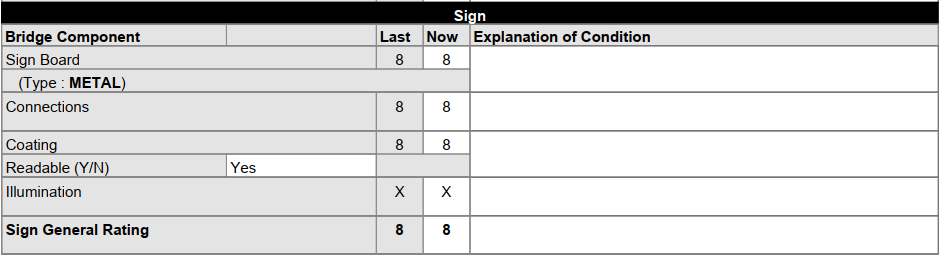 Refers to signs on the superstructure
Includes variable message boards
Should be clear, clean and readable
13
Signs (Cont’d)
Record type of sign (wood or metal)
Digital variable message boards 

Sign Board 
Over traffic so defects can be serious
damage from wind, high load, etc.
fasteners, and connections
coating damage or deterioration
lighting
Coating                       
Usually hi-vis reflective with lighting
Diamond grade without lighting
Damage/difficult to read rate 4 or less
Broken lights, loose cords 4 or less

Connections 
loose or missing bolts
rate 4 or less
14
General Ratings
Approach Road / Safety Features
Horizontal and Vertical alignment
Safety concerns
Substructure
Pedestal, Column and Connection ratings
Superstructure
Load carrying elements
Safety concerns
Sign
Sign board, Connections, Coating, Illumination
15
Sign Structure Maintenance
16
Sign Structure MaintenanceTable 11.1
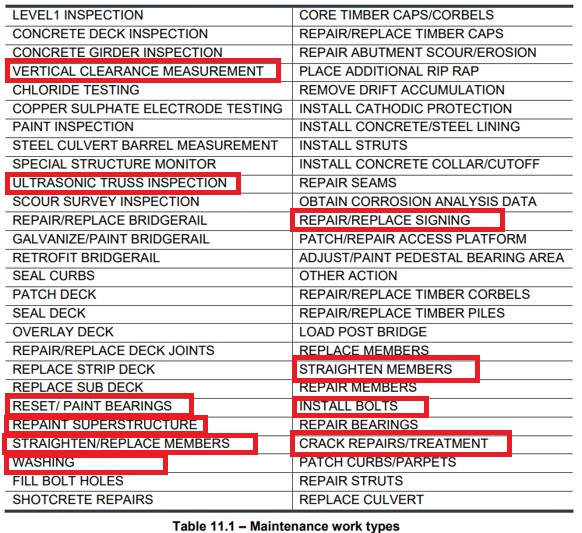 17
SIGN STRUCTURE TYPES 15.7.2
COR10
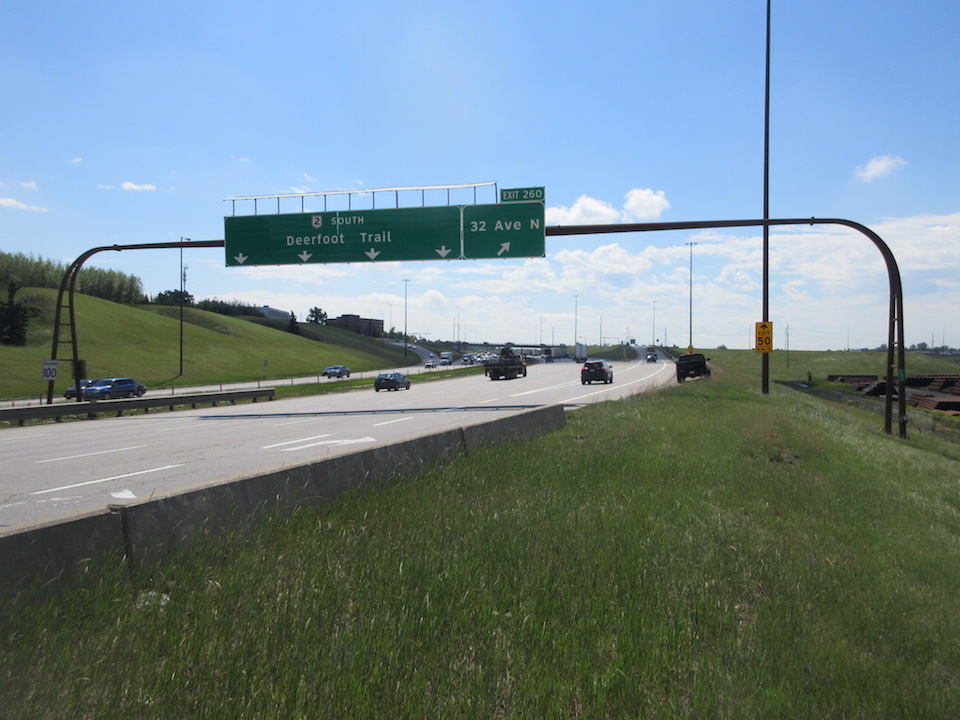 19
Tube - Double Leg
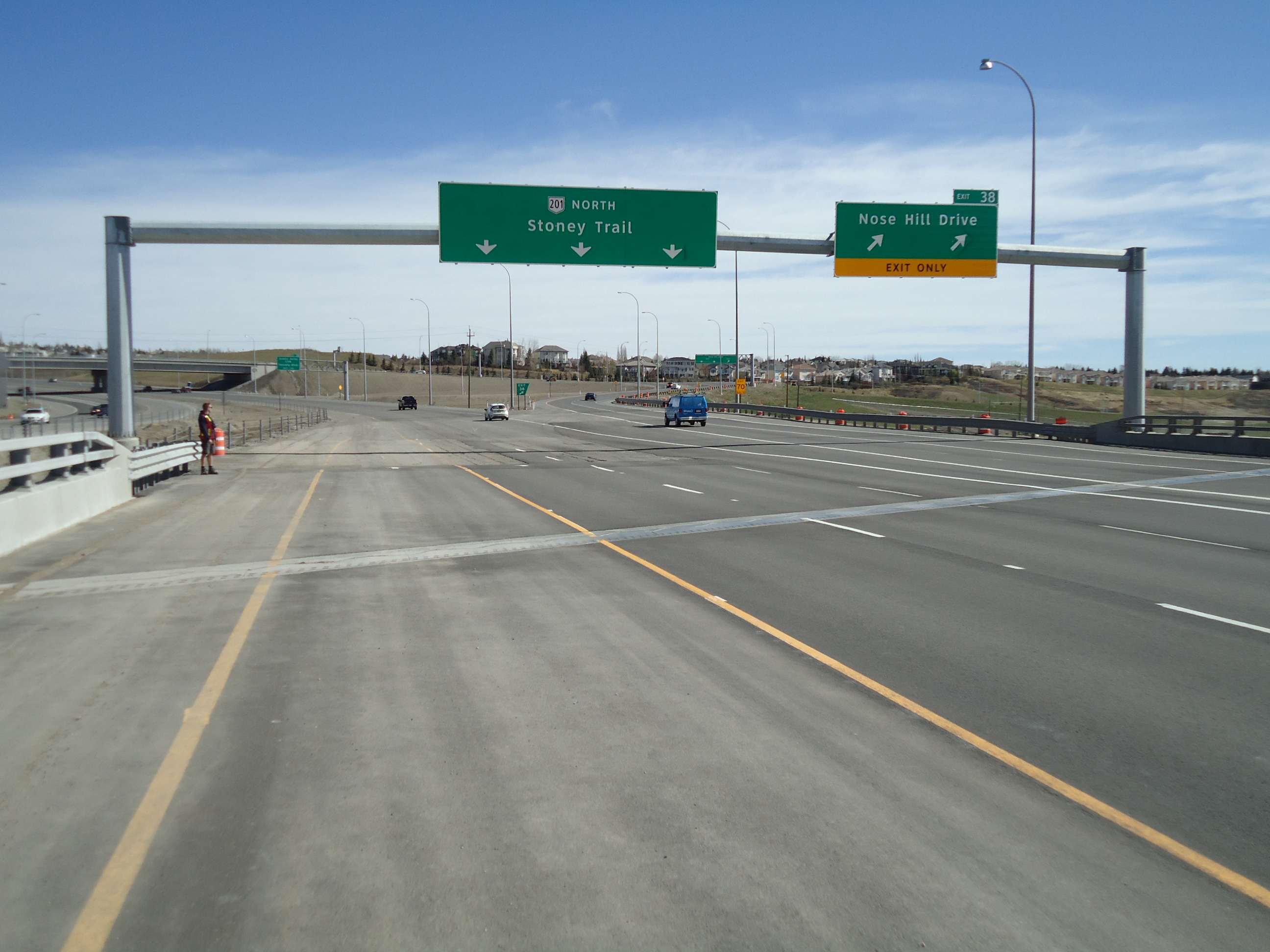 20
Tube - Cantilever
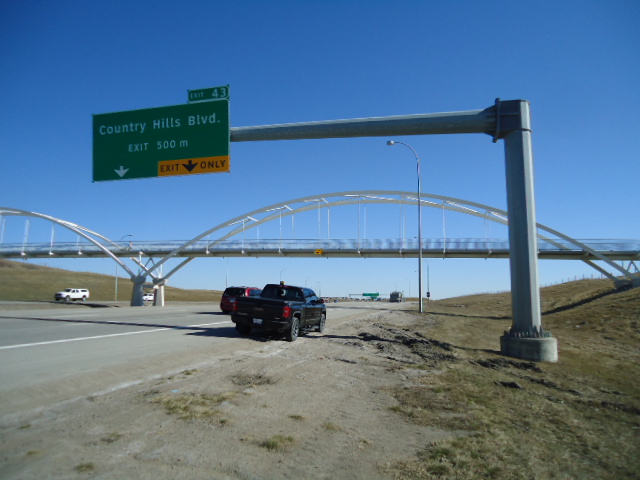 21
Space Truss – Double Leg
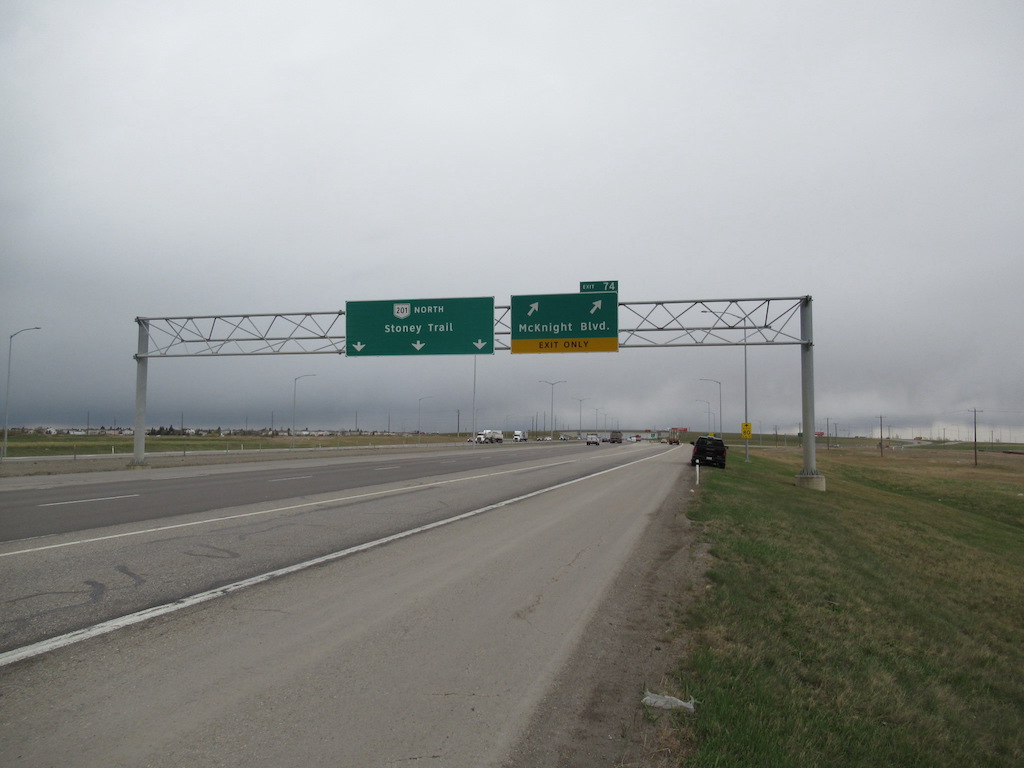 22
Space Truss – Cantilever
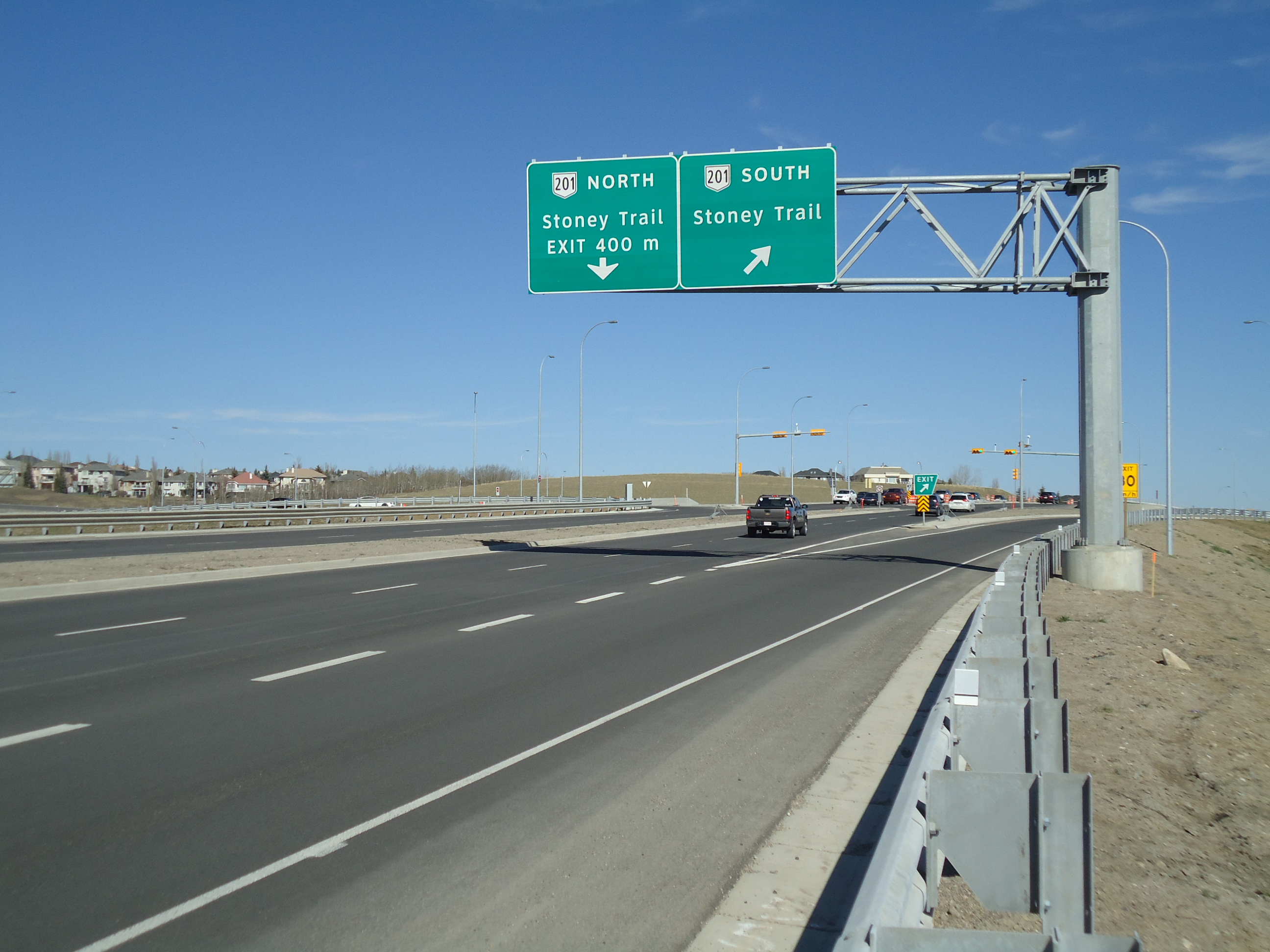 23
Truss – Double Leg
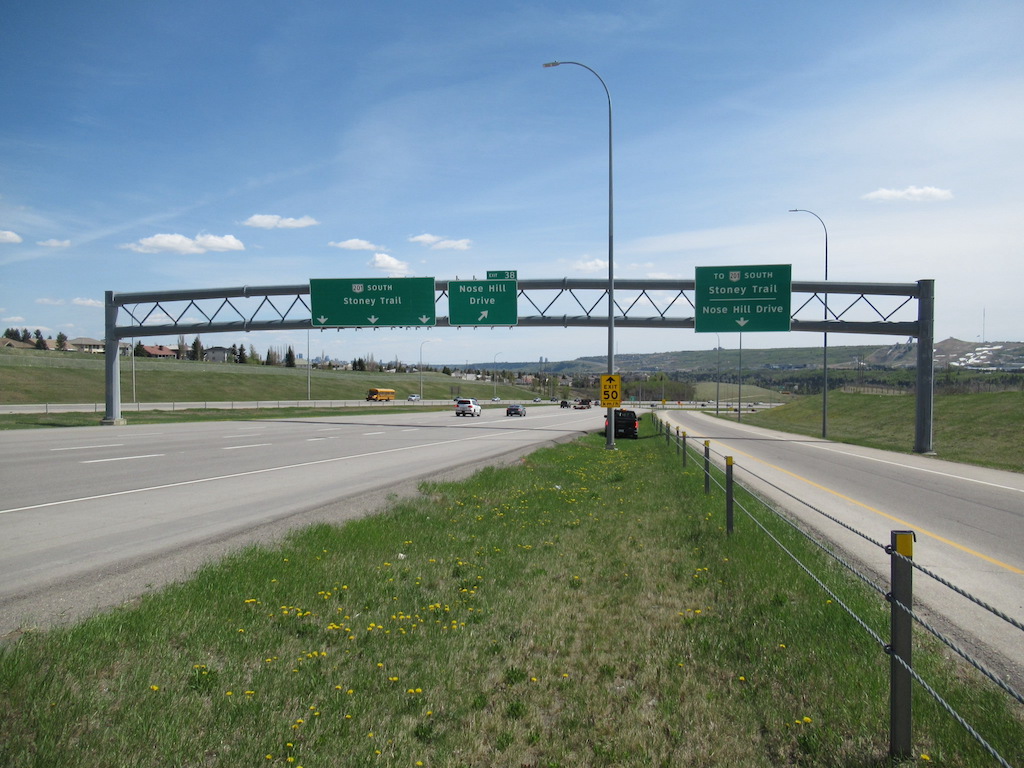 24
Truss – Cantilever
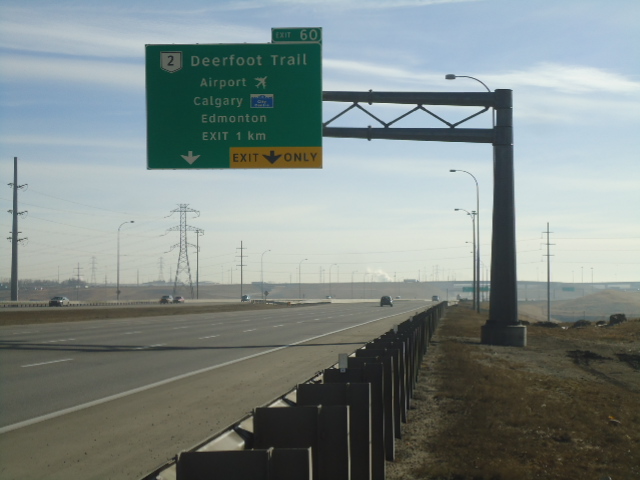 25
Variable Message Board – Truss Cantilever
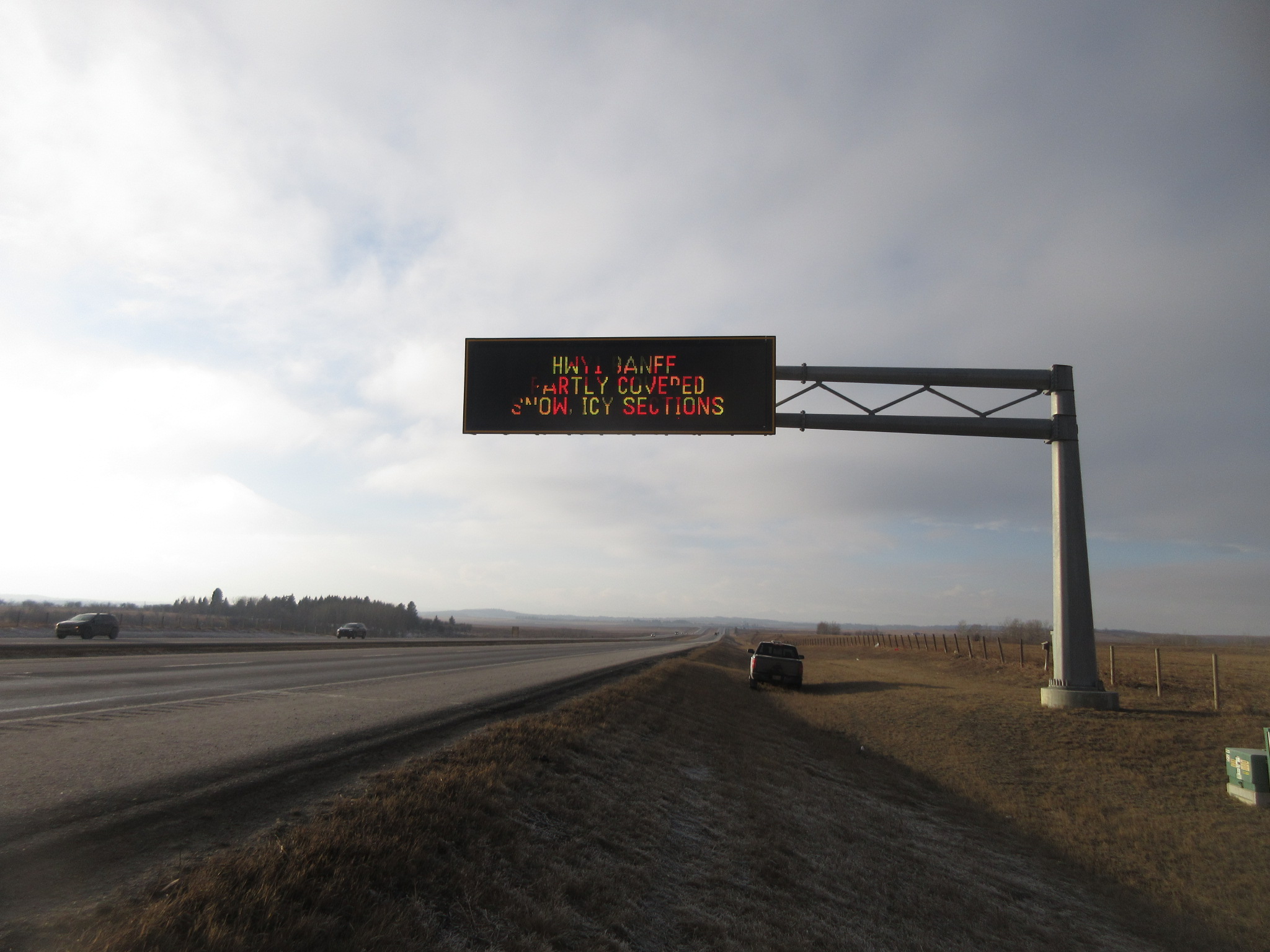 26
Variable Message Board – Tube Cantilever
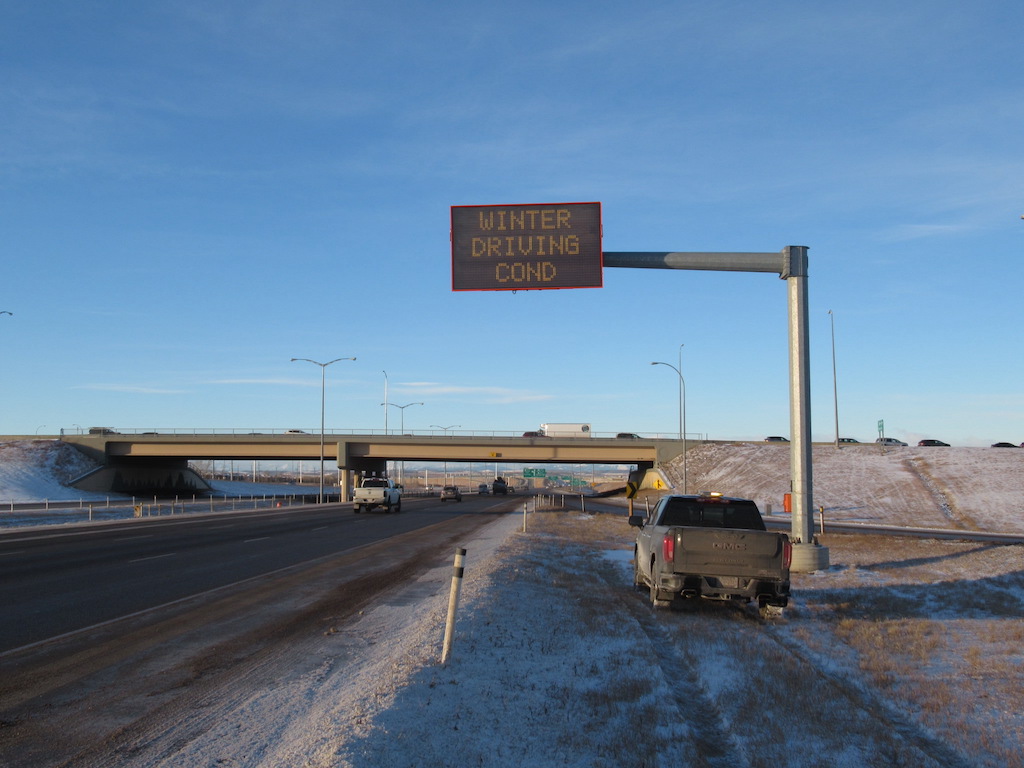 27
Variable Message Board – Vermac Lollipop
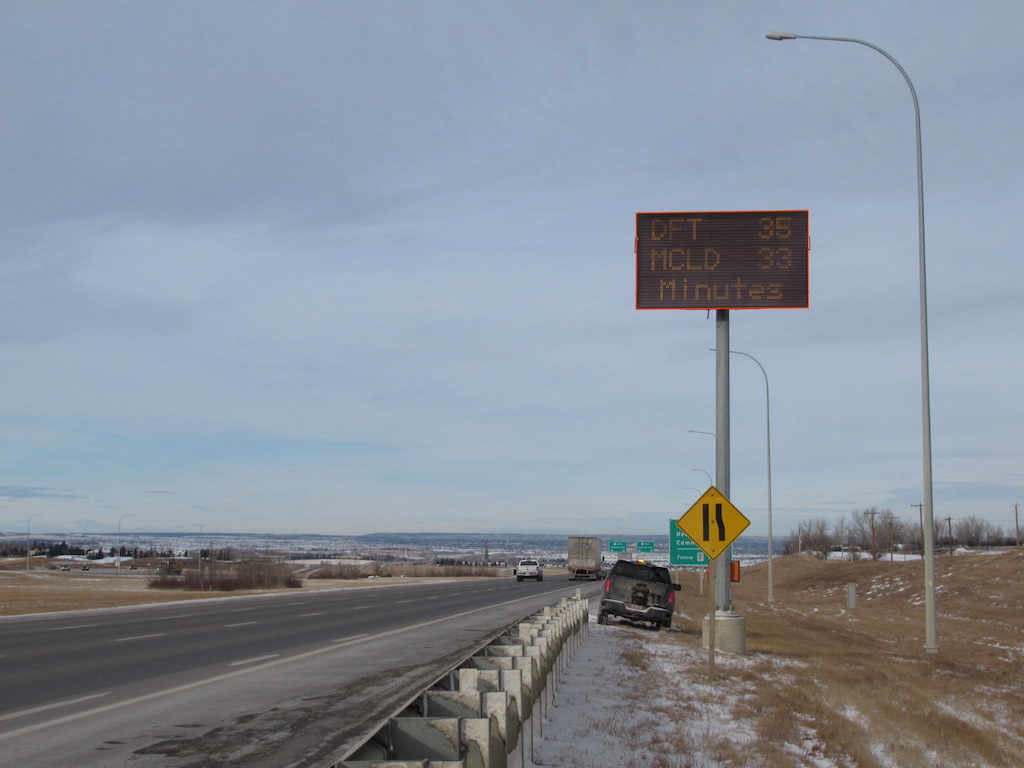 28
SIGN STRUCTURE SPECIAL FEATURES
Wind Deflectors on COR10
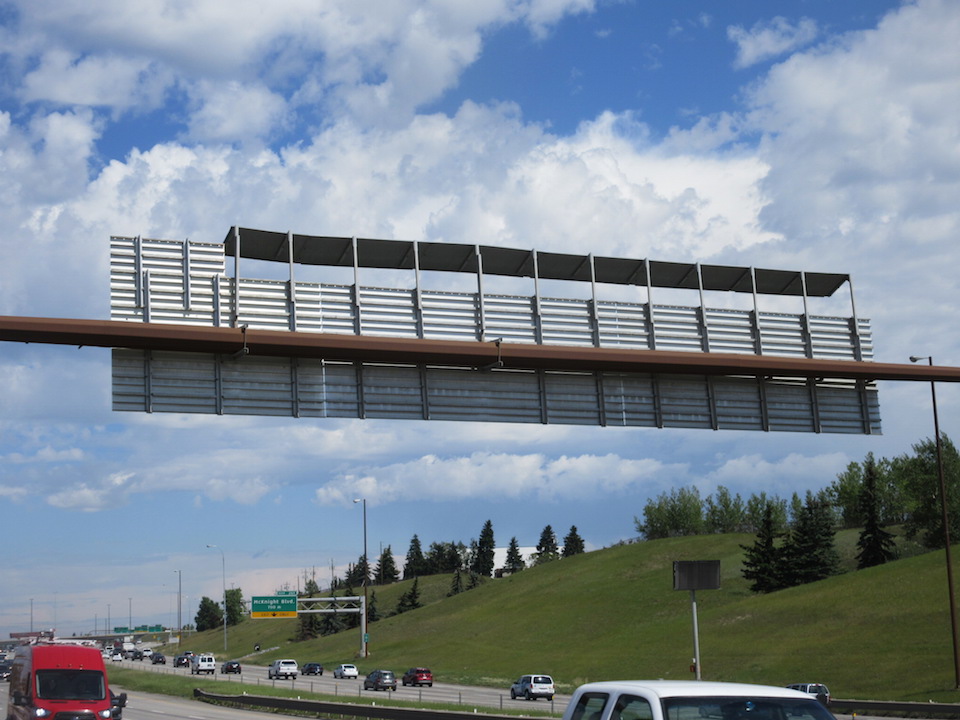 30
Wind Deflectors https://www.youtube.com/watch?v=GmEgH6jAV2k
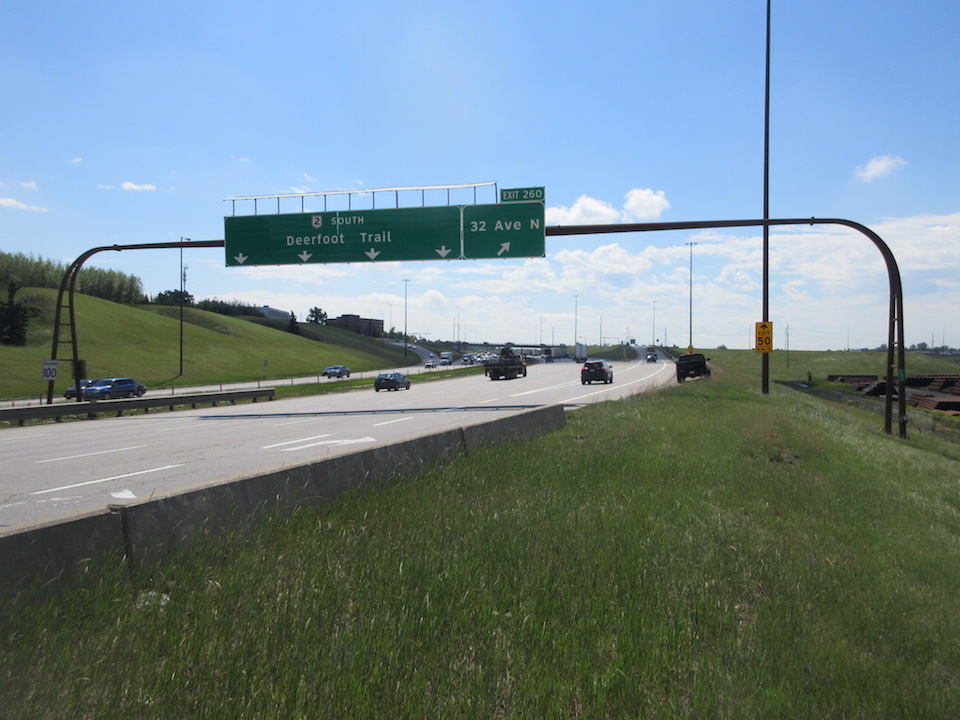 31
Column Support Arm
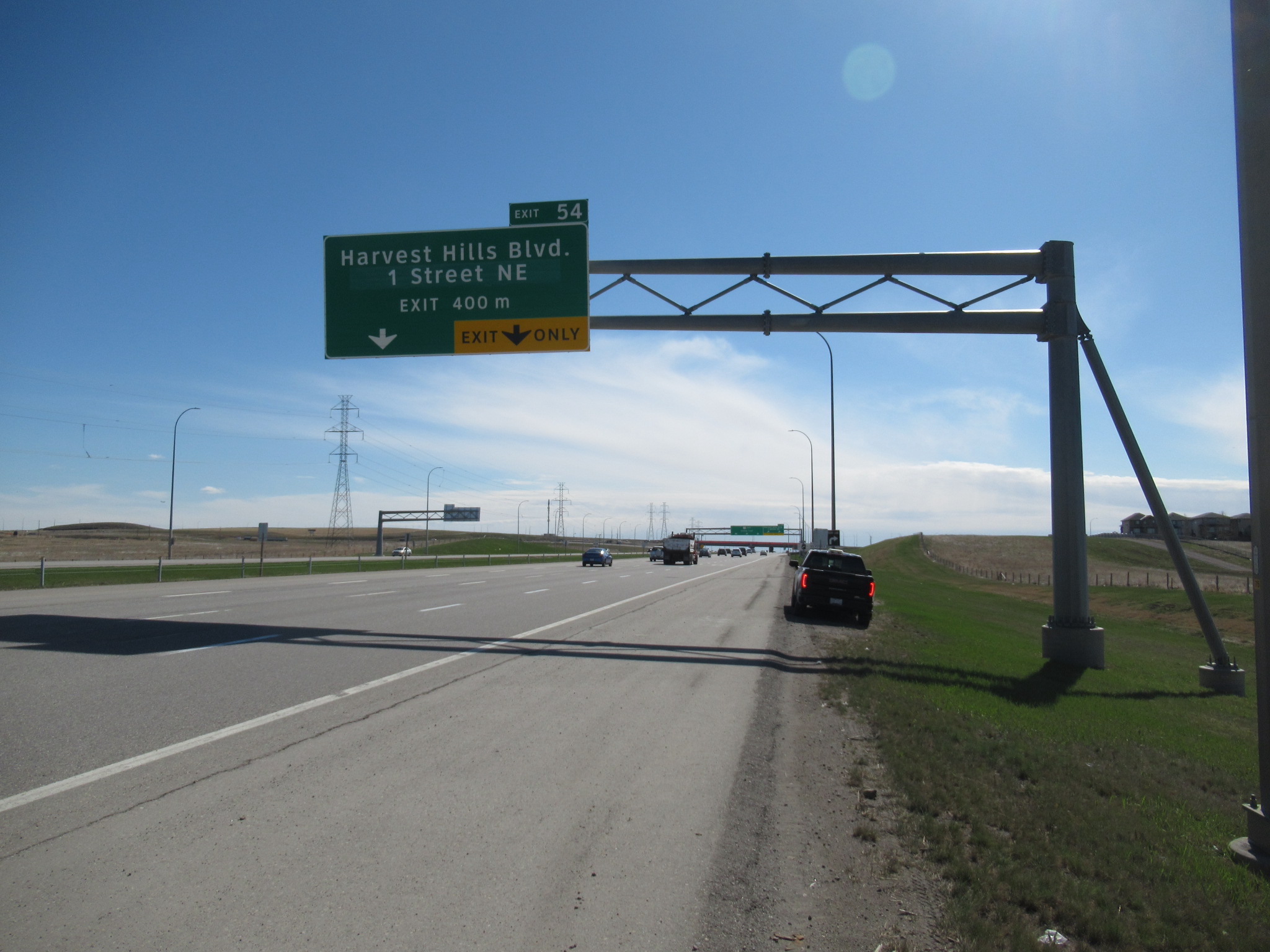 32
SIGN STRUCTURE TYPICAL DEFECTS
Crack in Top Chord
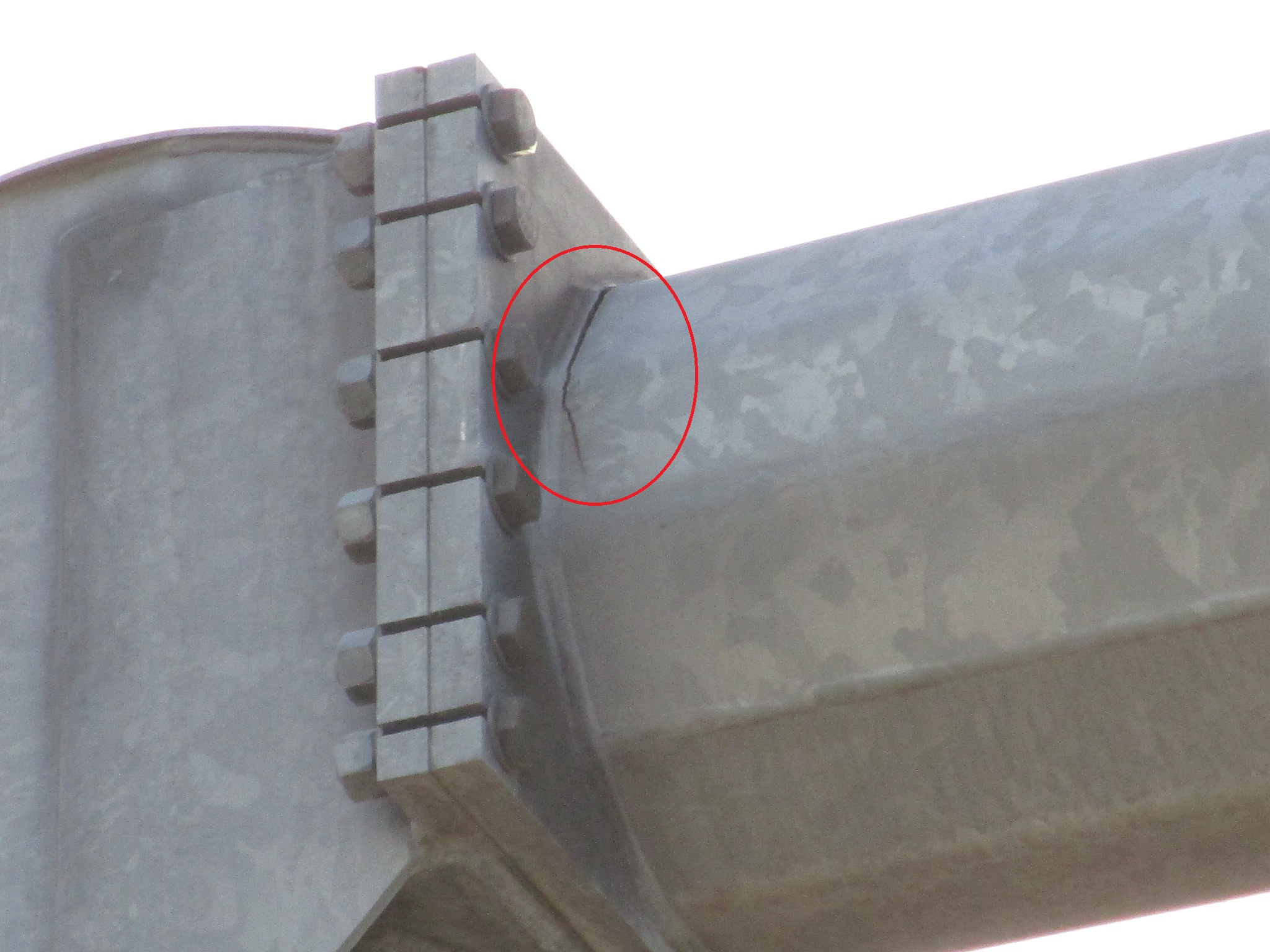 34
Crack in Top Chord
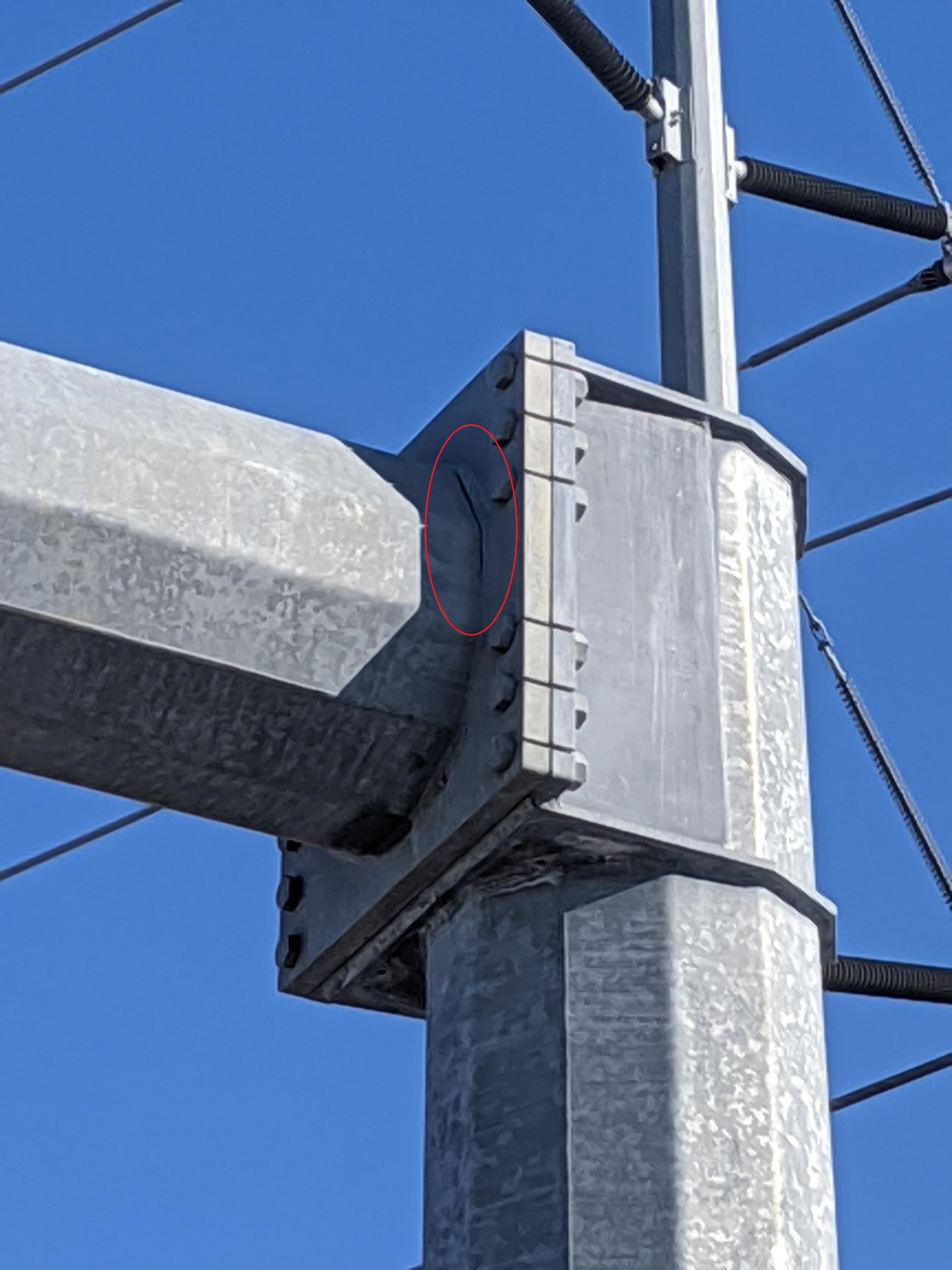 35
Crack in Access Platform Support
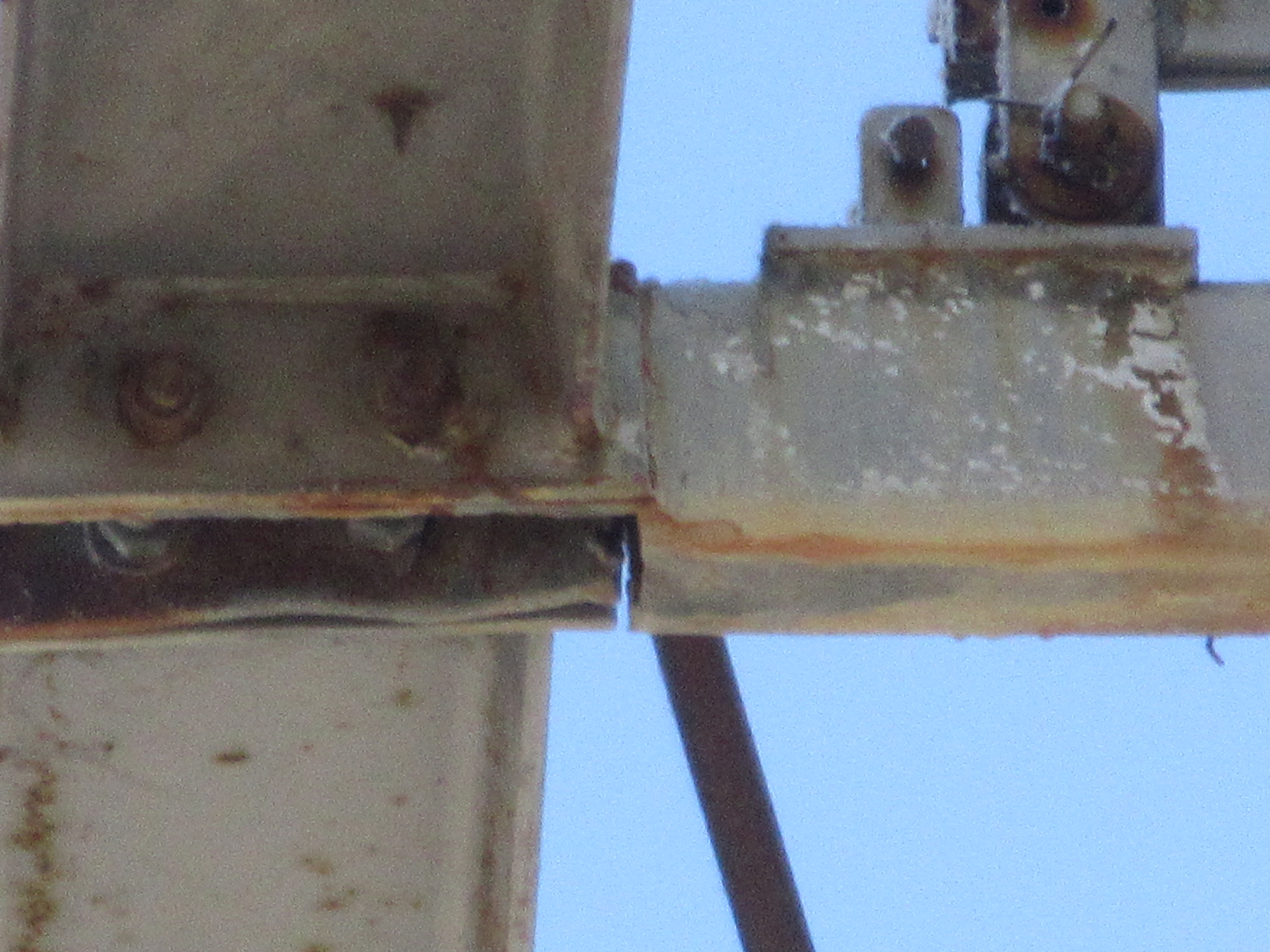 36
Crack in Vertical at Bolt Hole
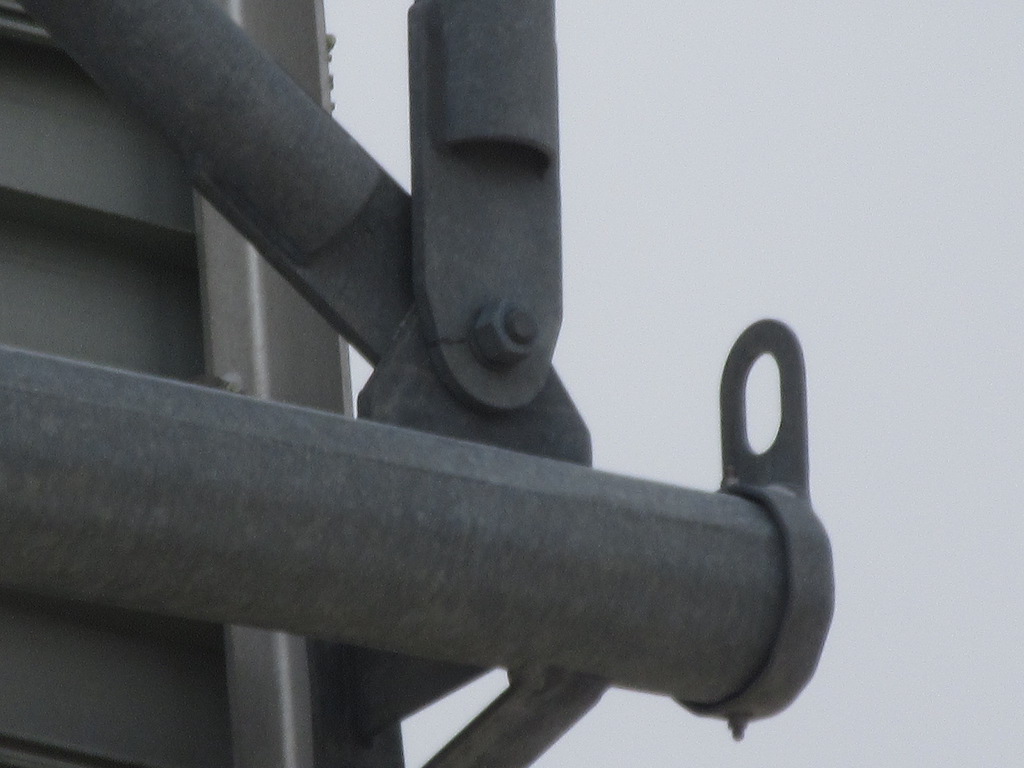 37
Crack in Diagonal
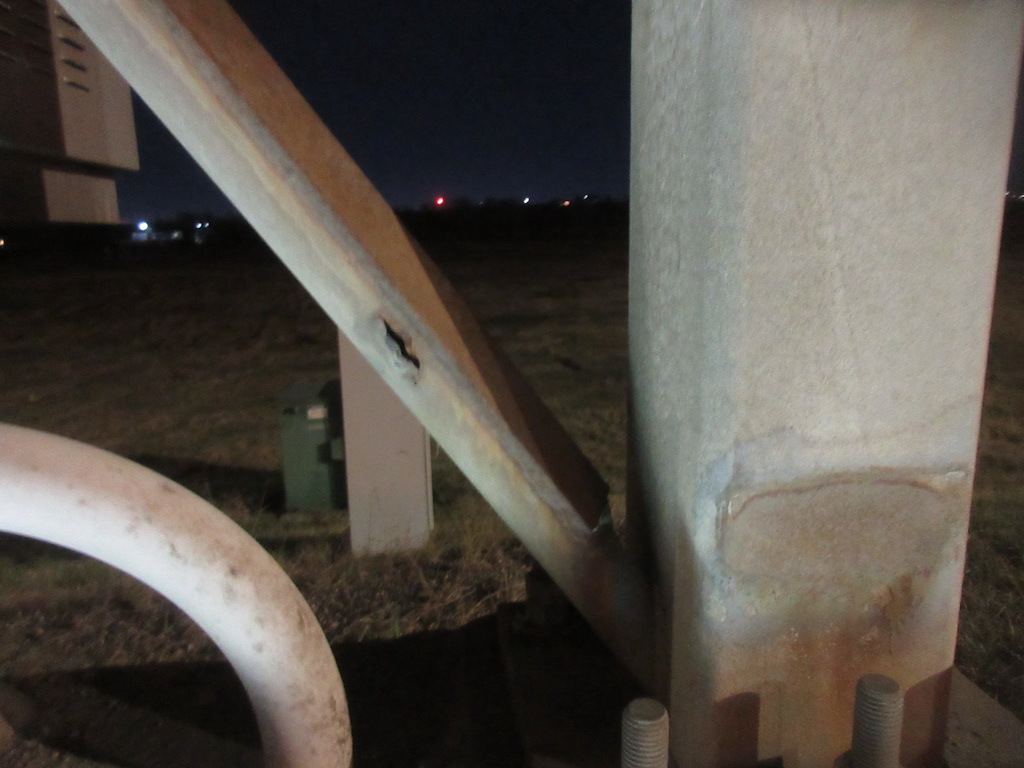 38
Crack in Column of COR10
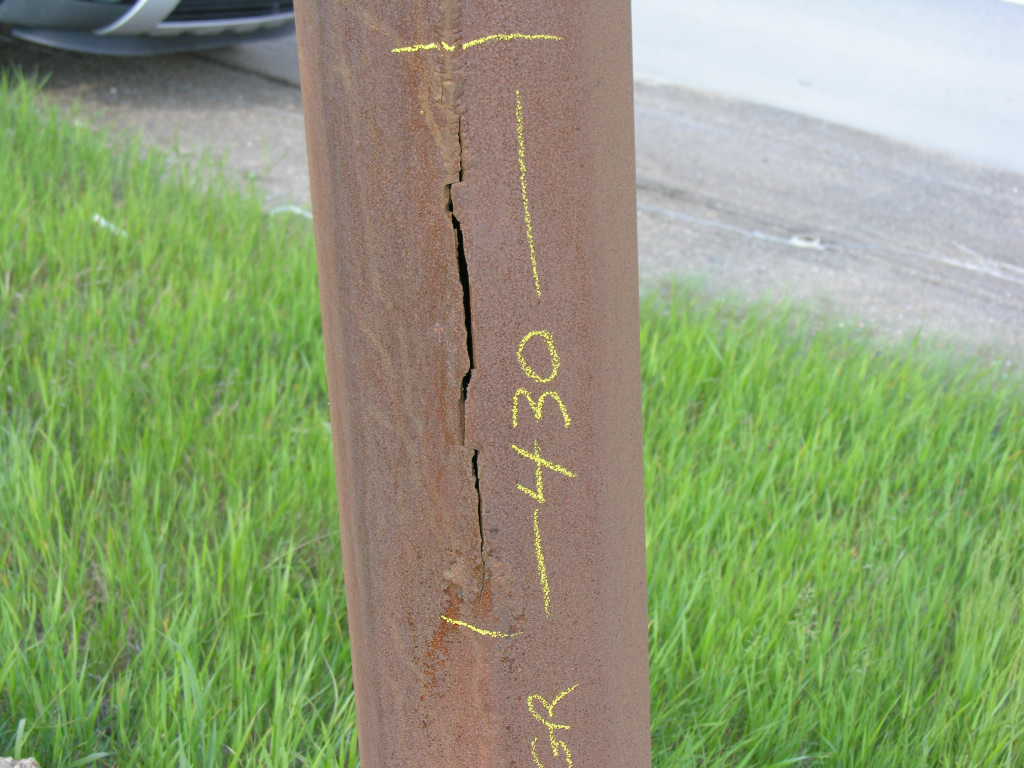 39
Cracks in Column Joint Welds of COR10
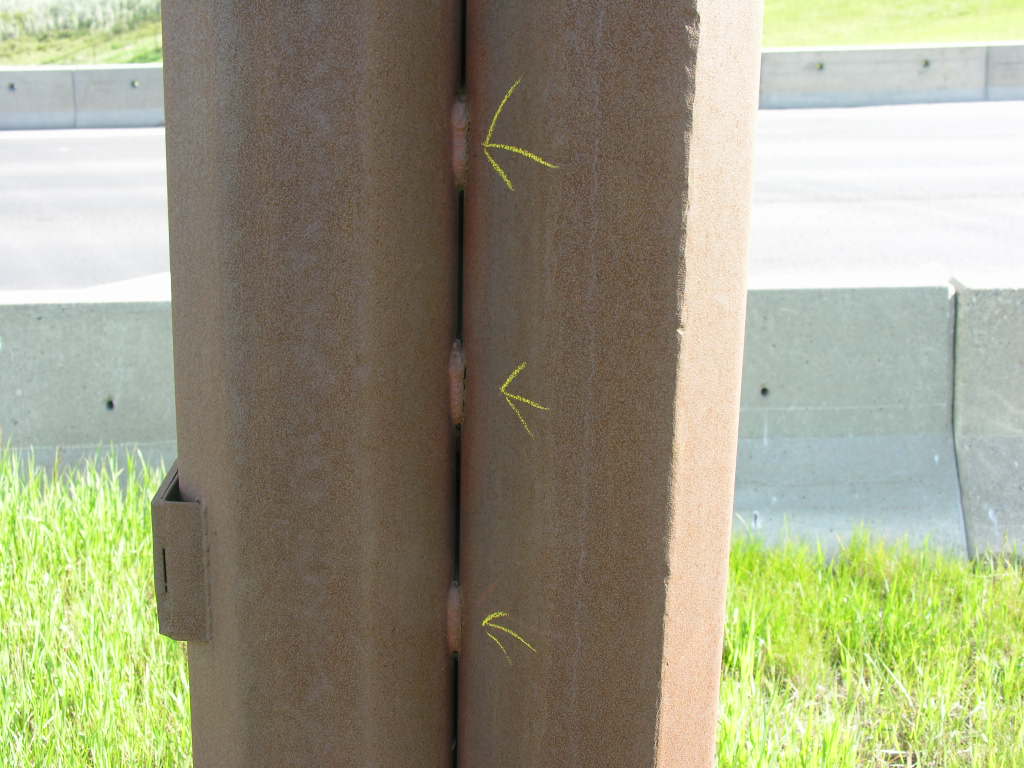 40
Crack in Column Plate Weld
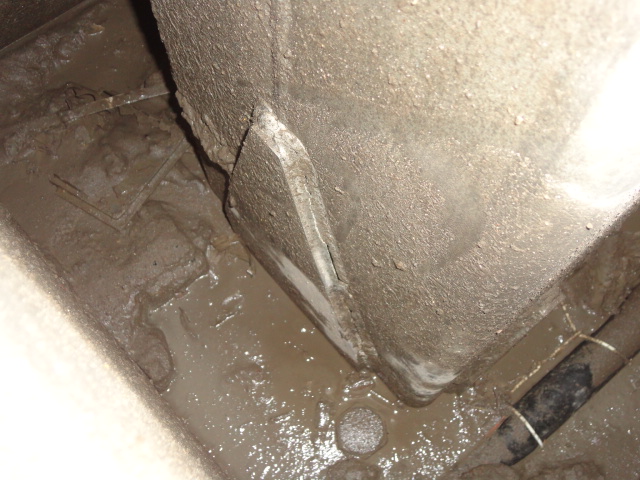 41
Crack in Column Plate Weld
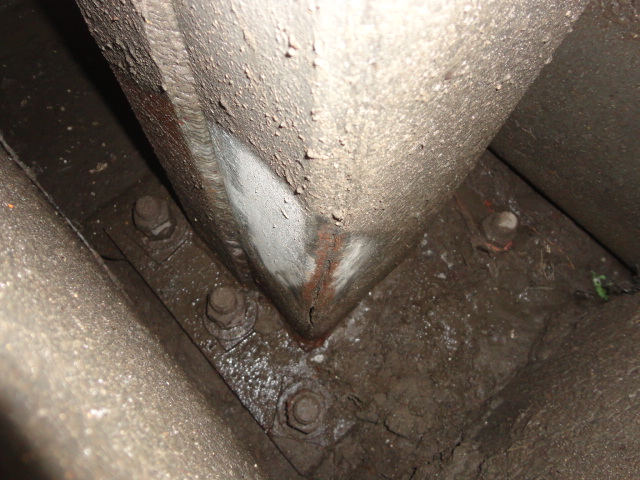 42
Crack in Bottom Chord
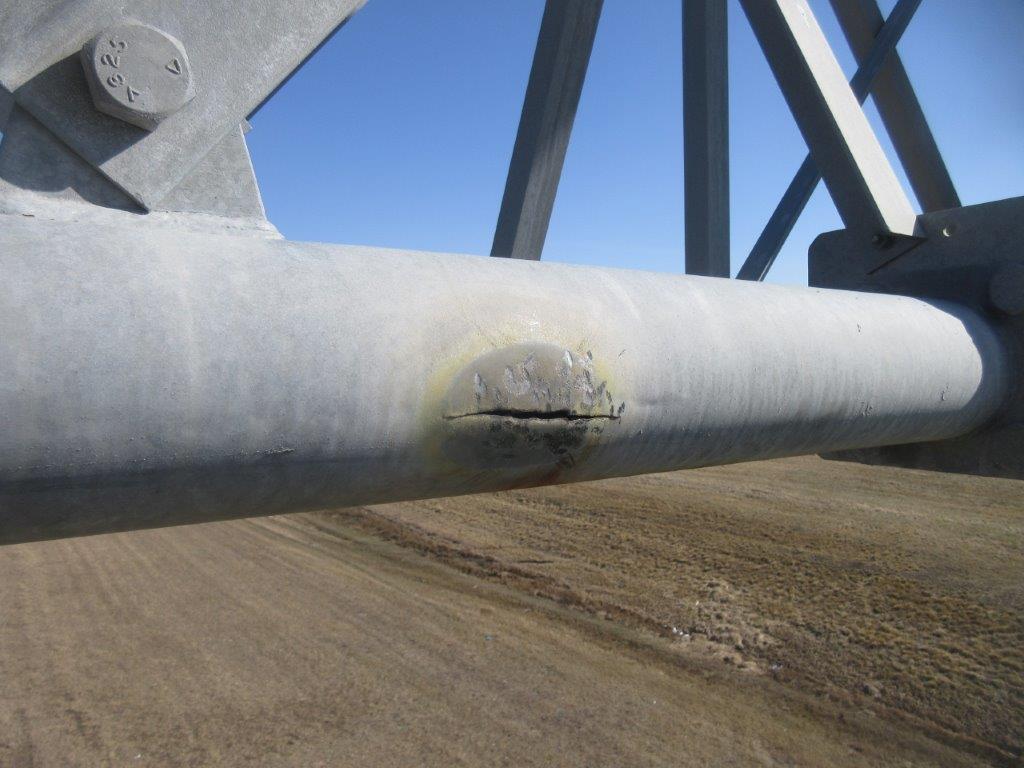 43
Crack in Bottom Chord – Stop Drilled
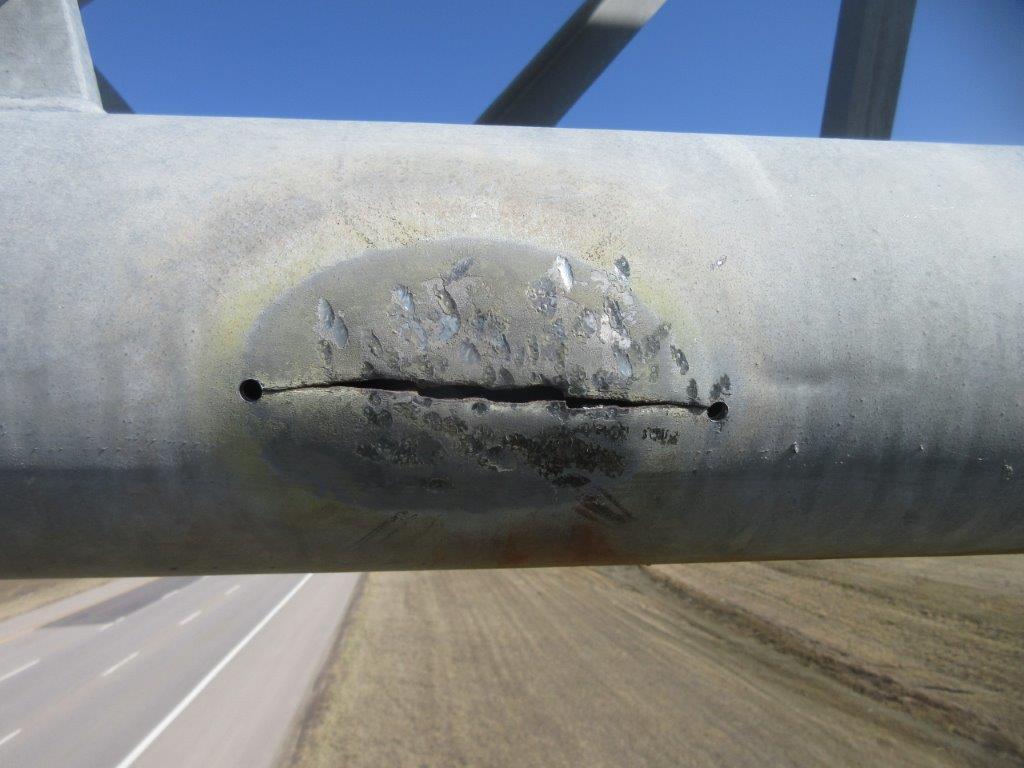 44
Crack in Bottom Chord – Weld Repair
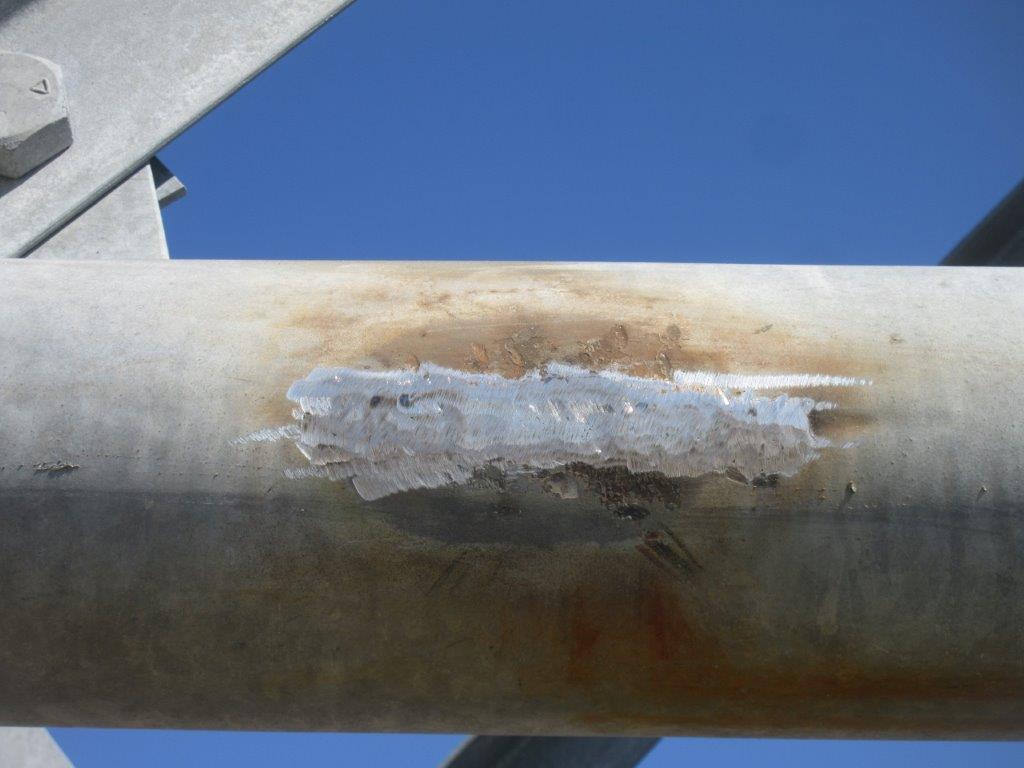 45
Crack in Bottom Chord – Metallized
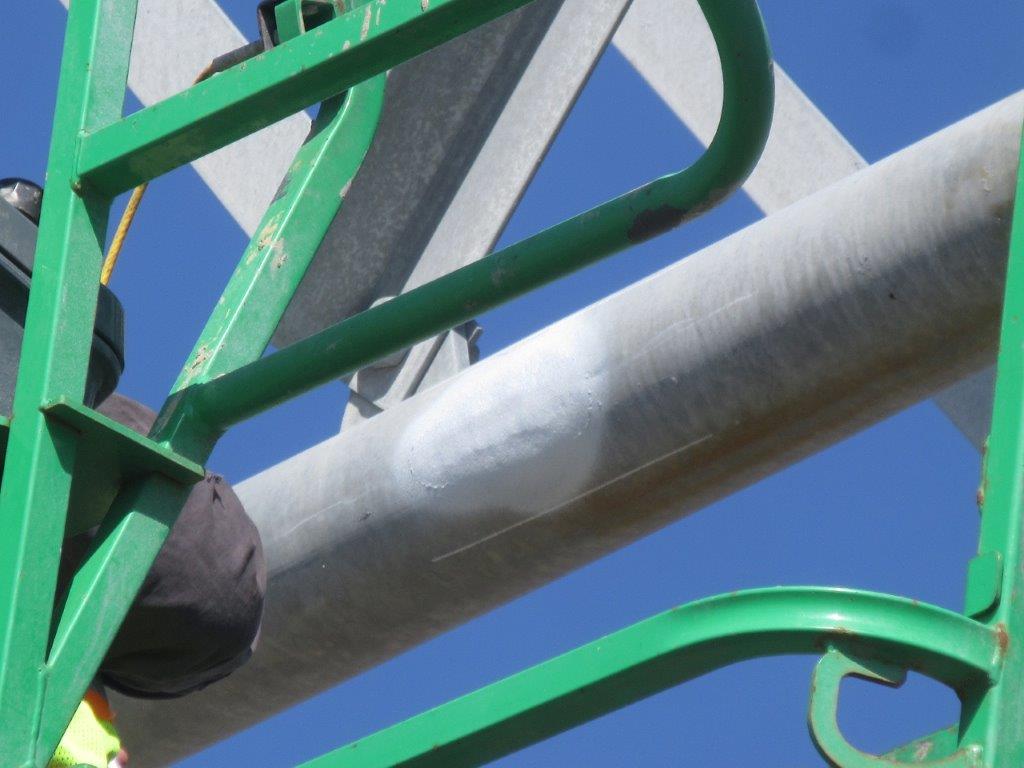 46
Crack in Bottom Chord – Steel Sleeve
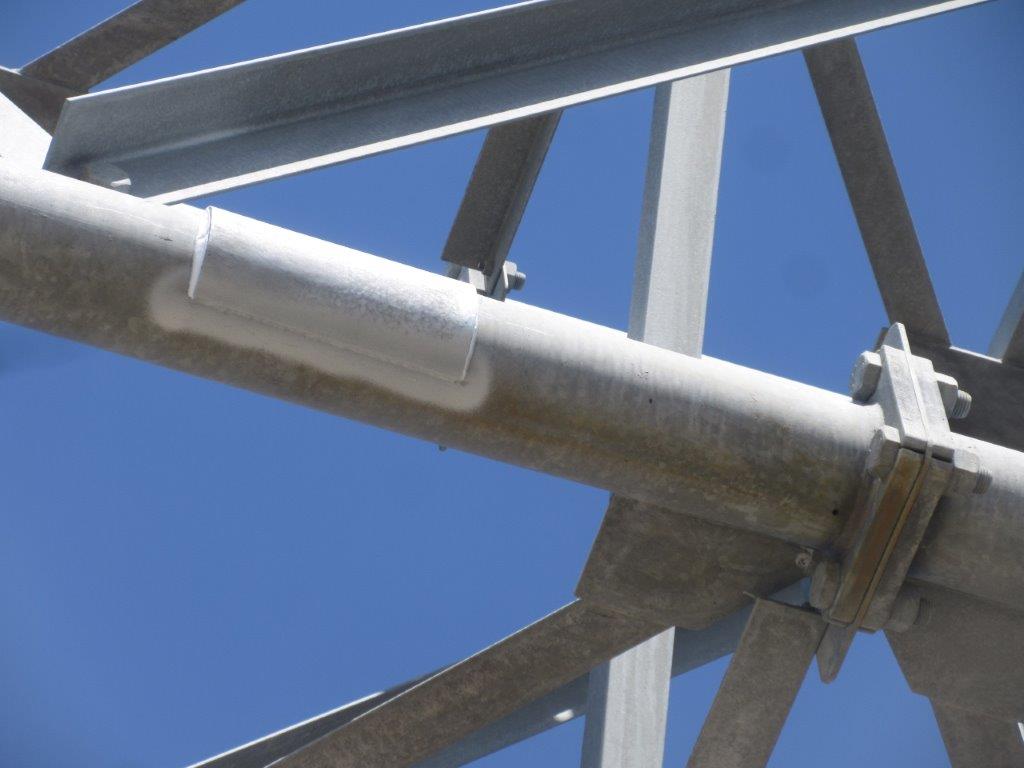 47
Buried Pedestal
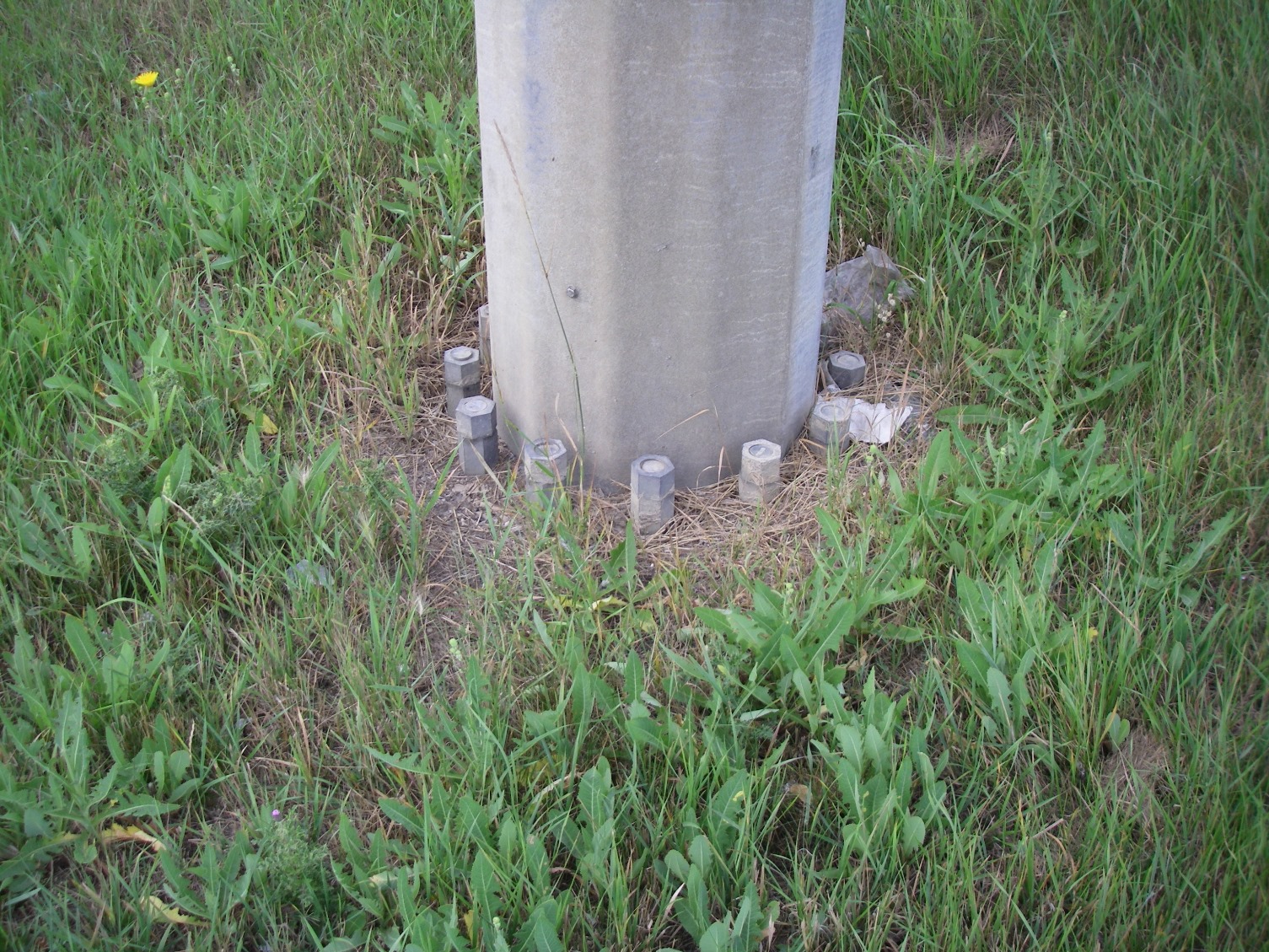 48
Loose Anchor Bolt Nuts
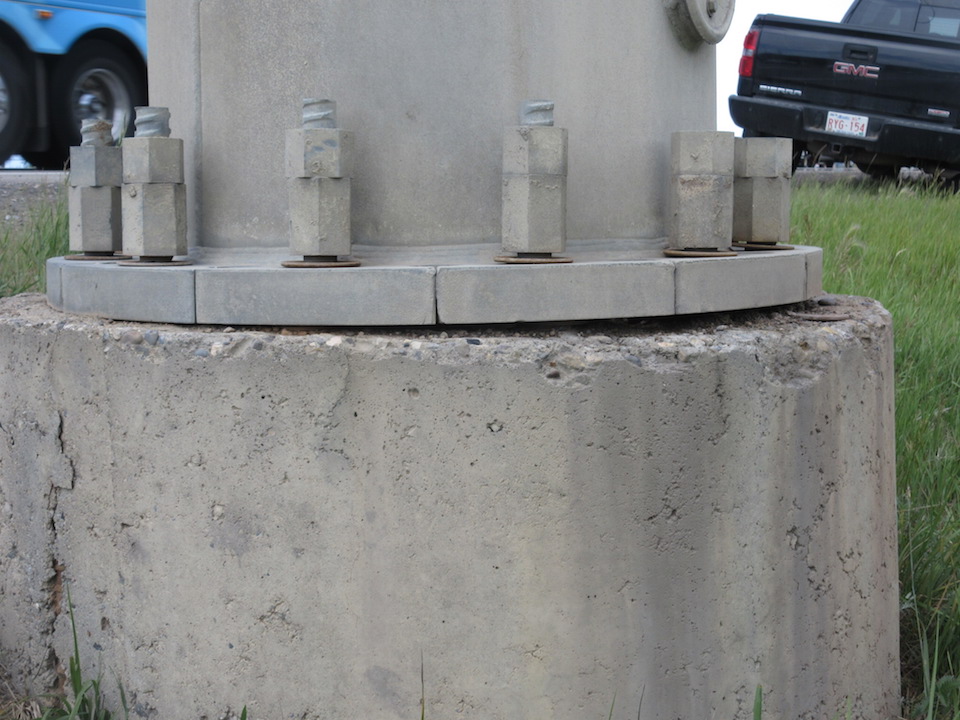 49
Missing Anchor Bolt Nuts
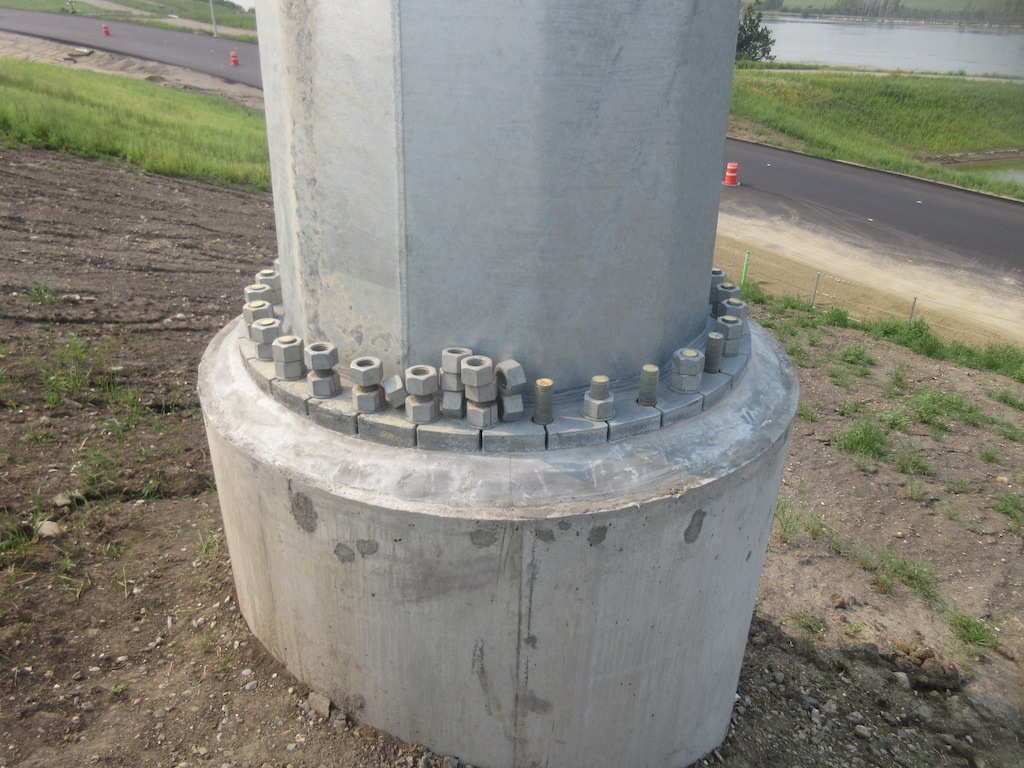 50
Loose Bolt
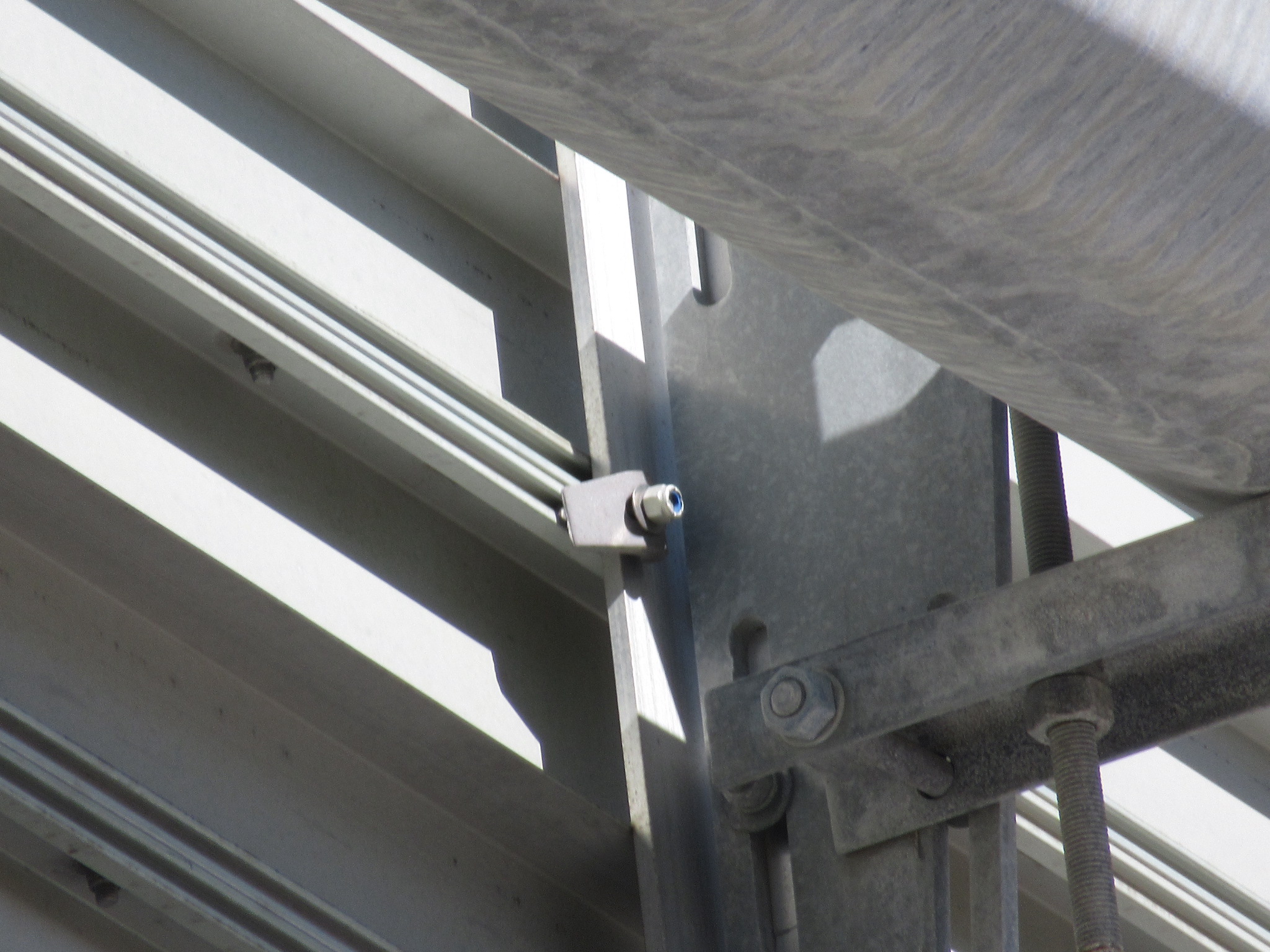 51
Loose/Displaced Sign Clip
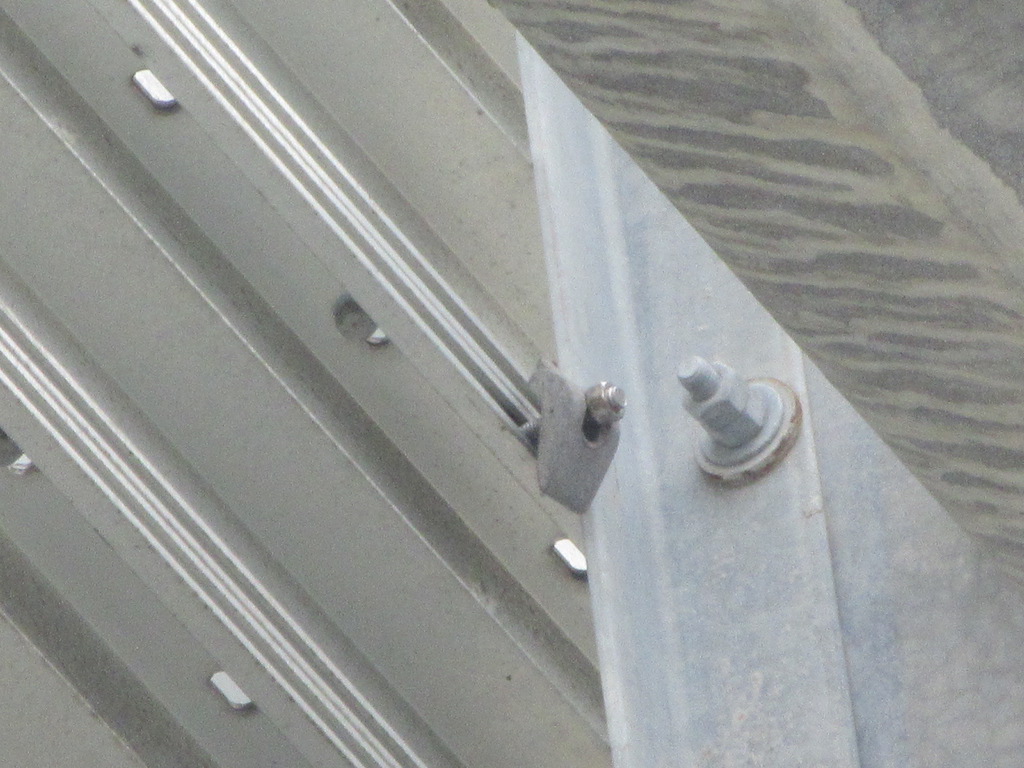 52
Loose Top Chord Connection Bolts
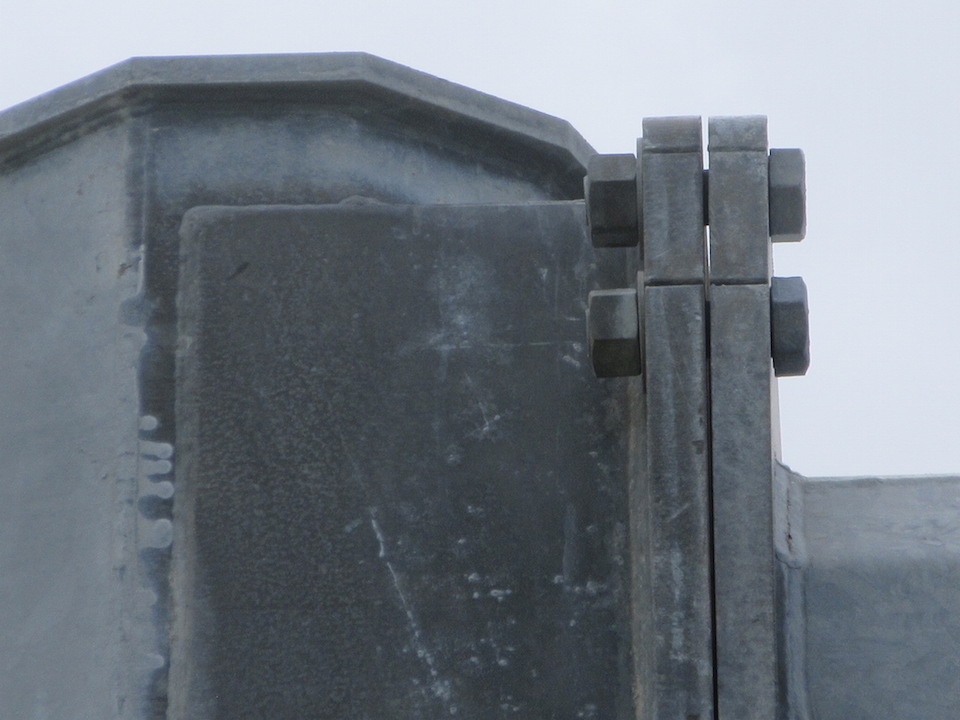 53
Column Perforations
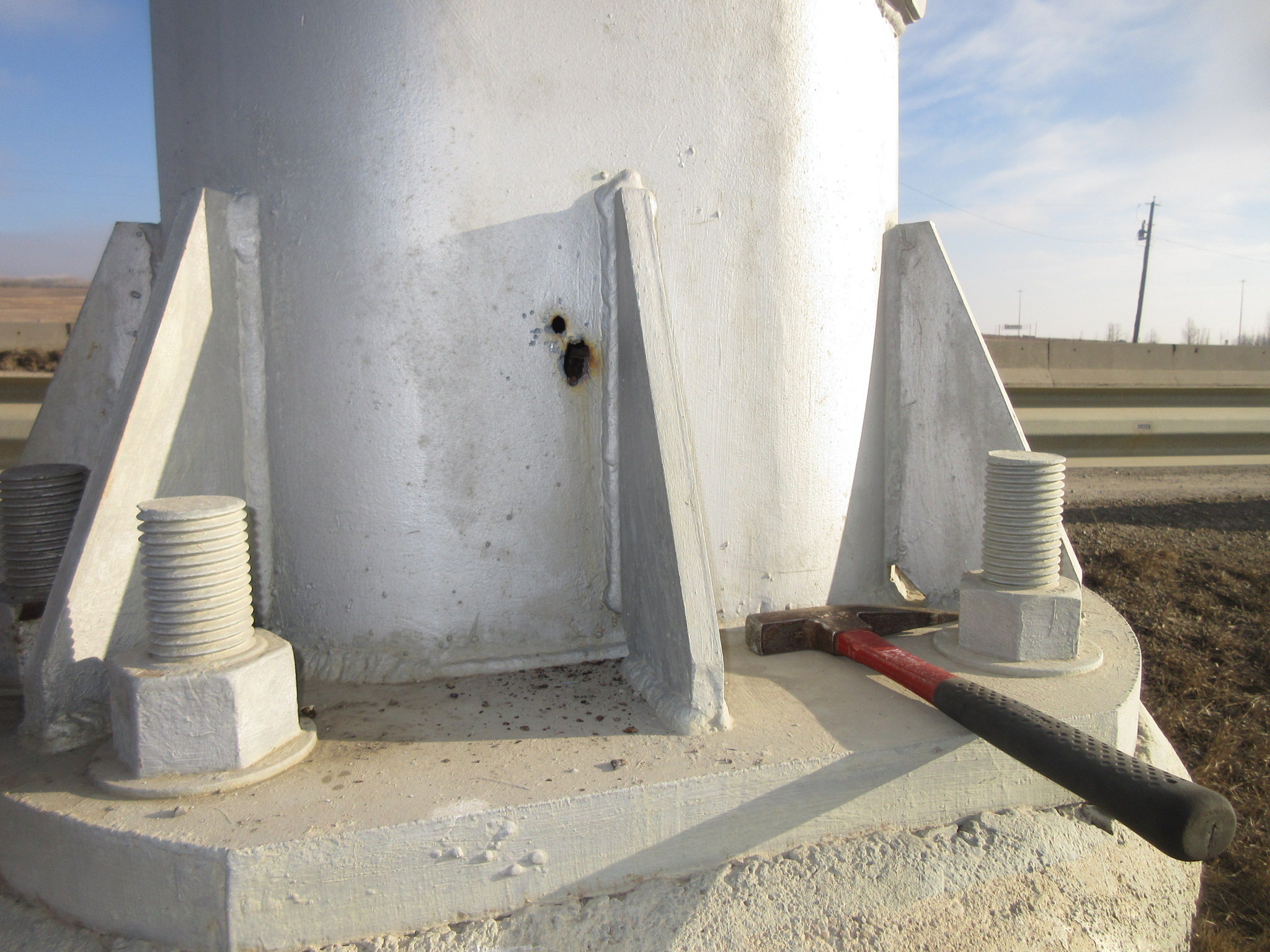 54
Collision Damage
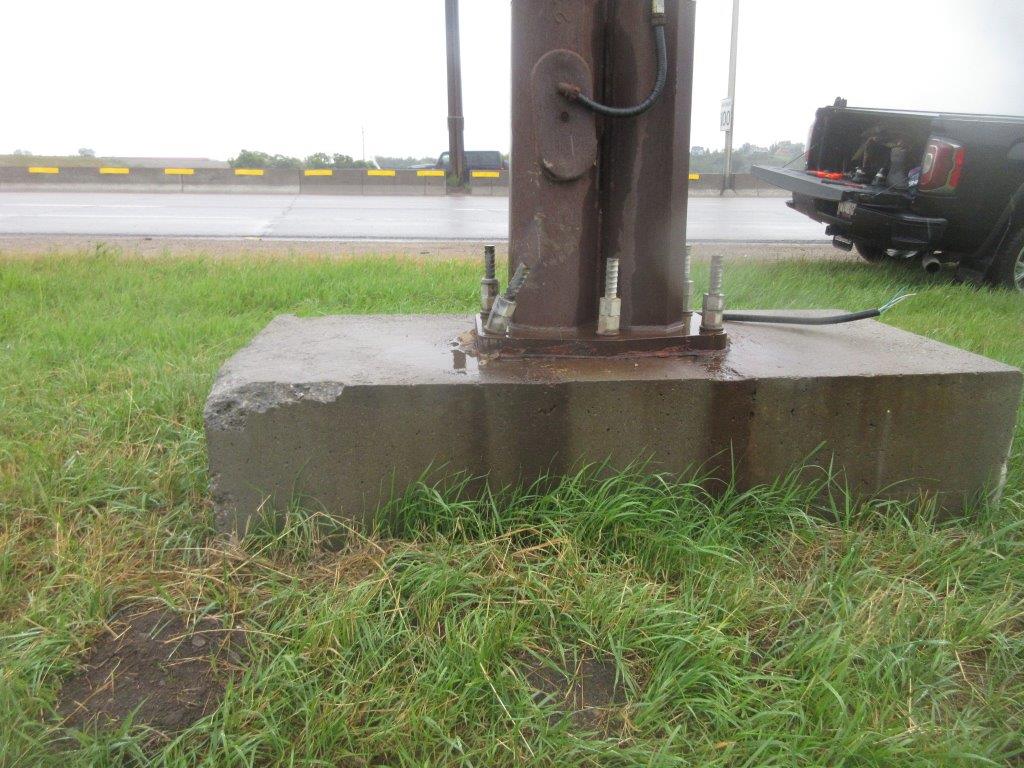 55
Collision Damage
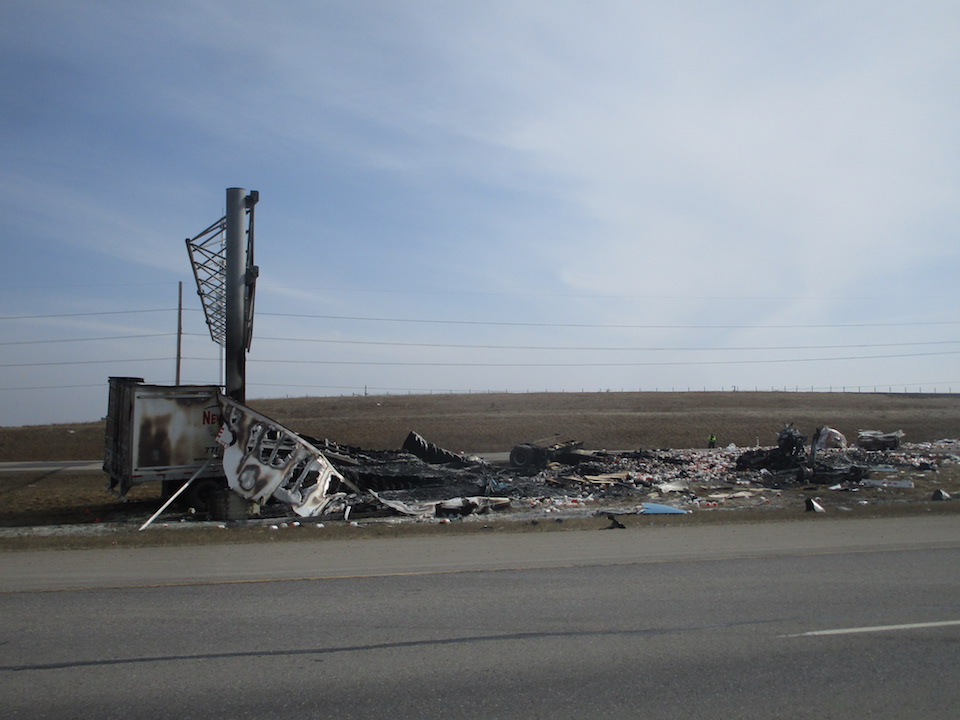 56
Collision Damage
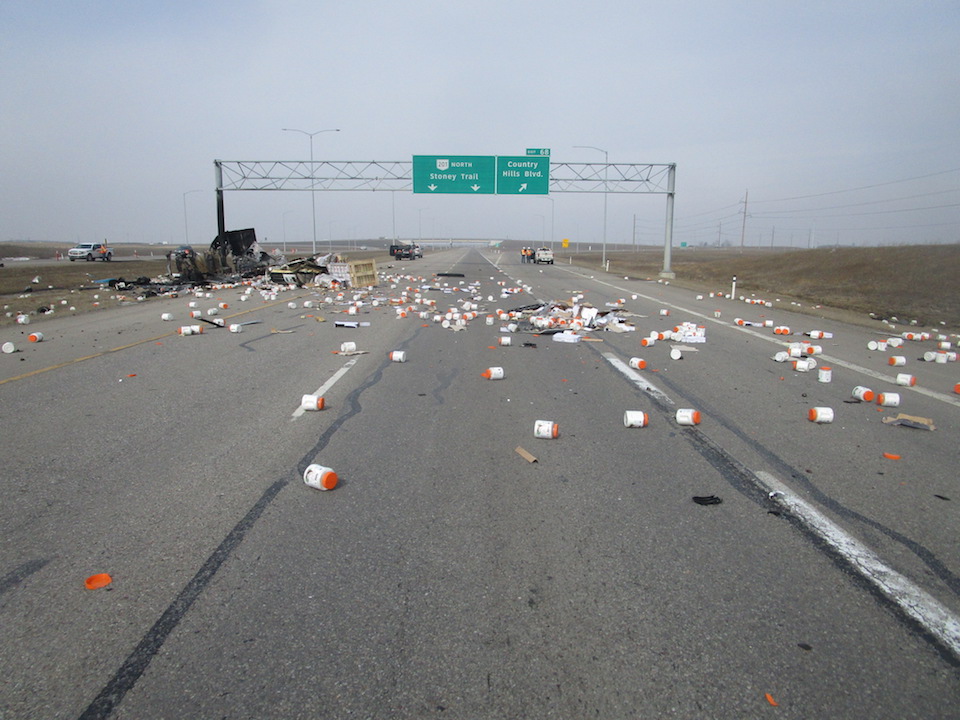 57
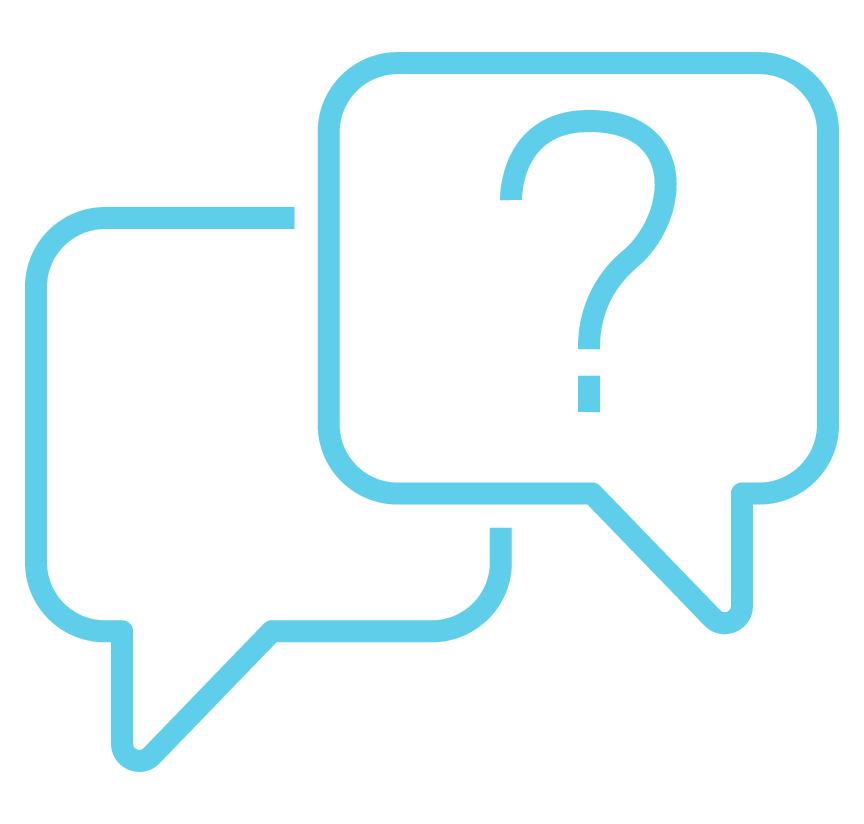 Questions?